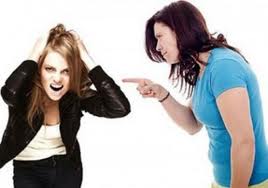 ADÖLESAN SAĞLIĞI
Yrd. Doç. Dr. Yasemin ÇAYIR
Amaç ve Hedefler
Amaç; 
               Bu dersin sonunda öğrencilerin ergen sağlığı hakkında bilgi ve tutum sahibi olmaları amaçlanmıştır.
Hedefler;
    Bu ders sonunda öğrenciler;
               Ergenliğin tanımını yapabilmeli
               Ergenliğin gelişim aşamalarını sayabilmeli
               Ergenlerde sık karşılaşılan sorunları sayabilmeli
               Ergenlerde cinsel sağlığın önemini kavramalı
               Ergen sağılığının önemini savunmalı.
TANIM
Adölesan dönem, kişinin anatomik ve fizyolojik değişim ve gelişimlerinin maksimum düzeyde olduğu çocukluktan yetişkinliğe geçiş dönemidir. 
10-19 yaş grubunu kapsamaktadır.
Adölesan dönem üç evreden oluşmaktadır (WHO):
• 10-13 yaş  - Erken adölesan dönem
• 14-15 yaş  - Orta adölesan dönem
• 16-19 yaş  - Geç adölesan dönem
Adölesanlar hem çocuk hem erişkin olarak değerlendirilmesi nedeniyle, tıbbın çok sayıda disiplinini ilgilendirmektedir.
Bu döneme özel sağlık sorunları erişkin dönem sağlık sorunlarına neden olmaktadır.
WHO, 21. yüzyılda ulaşmayı amaçladığı öncelikli sağlık hedefleri listesinin başında «yaşama sağlıklı başlangıç ve gençlerin sağlığının geliştirilmesi» yer almaktadır.
Bu dönemde bireyde
Fiziksel büyüme                        görülür.
Cinsel olgunlaşma
Psikososyal gelişme
Fiziksel Değişiklikler
Sekonder seks karakterleri belirginleşir.
Vücut yağ dağılımı değişir.
Kas-iskelet gelişimi hızlanır.
Boy uzamasında sıçrama, giderek epifizlerde kapanma ve erişkin boya ulaşma
Erkeklerde spermatogenez, kızlarda ovulasyon başlar.
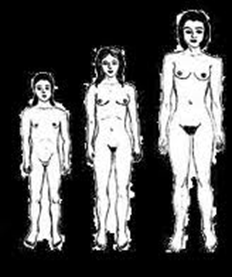 Fiziksel Değişiklikler
Ergenler bedenlerindeki hızlı değişimlere uyum sağlamaya çalışırken sıklıkla rahatsız ve sıkılgan olurlar.
Bu dönemde kız ve erkeklerdeki orantısız fiziksel gelişim, hormonal değişiklikler, menstrüasyon, spontan ereksiyon, pubik ve aksiller kıllanma ve apokrin bezlerin olgunlaşmasıyla oluşan ter kokusu gibi yeni bir fiziksel kimliğe uyum sağlamak durumundadırlar.
Cinsel Olgunlaşma
Cinsellik bireyin psikososyal ve fizyolojik gelişiminin bir parçasıdır.
Üreme yeteneğinin kazanıldığı ergenlik döneminde cinsellik ayrı bir önem taşır.
Ergenler erişkin olmakla ilgili pek çok şeyi risk alarak öğrenirler.
Erişkinlere göre daha kolay risk alırlar.
Bu nedenle cinsellikle ilgili risk almaya da yatkındırlar.
Ergenler güvenli cinsel yaşam ve doğum kontrol yöntemleri konusunda erişkinlere göre umursamaz davranırlar.
Cinsel Olgunlaşma
Aşağıdaki risk faktörlerini taşıyan adölesanlar cinsel etkinlik adına daha fazla risk almaktadırlar;
Düşük sosyo-ekonomik düzey
Düşük entelektüel seviye
Madde bağımlılığı, alkol kullanımı
Cinsel istismar öyküsü
Düşük anne baba denetimi
Tek ebeveyn
Düşük okul başarısı
Cinsel olarak aktif akranlar
Ailenin cinsel deneyimlere izin veren yapıda olması
Cinsel Olgunlaşma
Ergenlikte riskli cinsel davranışların komplikasyonları;
HIV
CYBH (gonore, sifiliz, klamidya vb.)
Adölesan gebelikler ve doğumlar
Küretaj
Tüm bunlara bağlı olarak gelişen sağlık problemleri
Psikososyal Değişiklikler
Ergenlik aile ile çatışmaların yaşandığı, duygusal karmaşaların hakim olduğu ve yetersiz davranış kontrolü olan bir dönemdir.
Risk alma ve sağlığını tehlikeye atma eğilimi bu dönemde gerçekleşir.
Adölesan dönem sağlıkla ilgili alışkanlıkların kazanıldığı dönemdir. 
Sorunlu Davranışlar - Madde kullanımı, şiddet, sigara kullanımı, alkolün kötüye kullanımı.
Sağlığı Tehdit Eden Davranışlar - Kötü beslenme, yetersiz egzersiz, güvensiz davranışlar.
Ruh Sağlığı Sorunları - Depresyon, anksiyete.
Düşük performans - Okul başarısızlığı, okula devamsızlık, işte yetersiz performans.
Psikososyal Değişiklikler
Adölesan dönemin en önemli psikiyatrik problemi yeme bozukluklarıdır.
Anoreksiya nervoza ve Bulimia nervoza bu gruptaki en önemli sendromlardır.
Özellikle anoreksiya nervoza yüksek mortalite riski nedeniyle önemlidir.
Anoreksiya nervozada hasta aşırı zayıflama tutkusuyla her yolu dener (kusma, laksatif ve diüretik kullanımı,aşırı egzersiz, aşırı kalori kısıtlaması vb.).
Beden kitle indeksi çok düşüktür, fakat hasta zayıflığına karşı ilgisizdir.
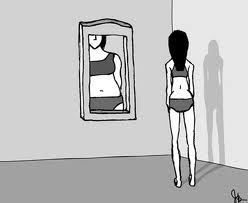 Blumia nervozada ise hasta kilosuyla aşırı uğraş içindedir ve aşırı yeme nöbetlerinin ardından suçluluk duygusuyla uyarıyla kusmaya çalışır.
Aşırı yeme ve kusma arasında bir kısır döngü gelişir.
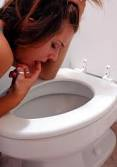 Adölesan dönemi sorunları ve hastalıkları
Fiziksel büyüme ve cinsel gelişim
Psikososyal gelişme
Kişisel hijyen
Güvenli cinsel yaşam
Beslenme alışkanlığı
Fiziksel aktivite
Sigara, alkol, madde kullanımı
Adölesan dönemi sorunları ve hastalıkları
DM
Epilepsi 
Alerjik astım / bronşit
Spor yaralanmaları
Cilt hastalıkları
Obezite
Omurga problemleri
Menstüral rahatsızlıklar
Cinsel yolla bulaşan hastalıklar
Gebelik
Ergenlerle Görüşme
Ergenlerle tıbbi görüşme yaparken öncelikle güvenli bir ortam sağlanmalı, hem ergenle hem de ailesiyle ayrı ayrı görüşerek ergenin bireyselleşmesi desteklenmelidir.
Ergen görüşmesinde mutlaka gizlilik sağlanmalı.
Ergenin ancak güveni  kazanıldıktan sonra cinsellik gibi hassas konularla ilgili görüşme yapılmalı.
Ailelere tavsiyeler;
Farklılıklarına saygı duy,
İhtiyaçlarına karşılık ver, 
Sorumluluk yükle, 
Sosyal aktivite ve birlikte vakit geçirme için ortam oluştur.
SONUÇ
Dünyada her 5 kişiden biri adölesandır.
Tüm dünyada hastalıklardan ölümün 1/3’ü, erken ölümlerin 2/3’ü gençlik yıllarında başlayan tütün kullanımı, fiziksel aktivite yetersizliği, korunmasız cinsel ilişkiler ve şiddete maruz kalma gibi koşullar ve davranış şekillerinden kaynaklanmaktadır.
WHO, ergen sağlığını geliştirmek için çok sayıda proje ve sağlık politikalarına destek vermektedir.
Sağlıkla gençler, sağlıklı nesiller demektir……..